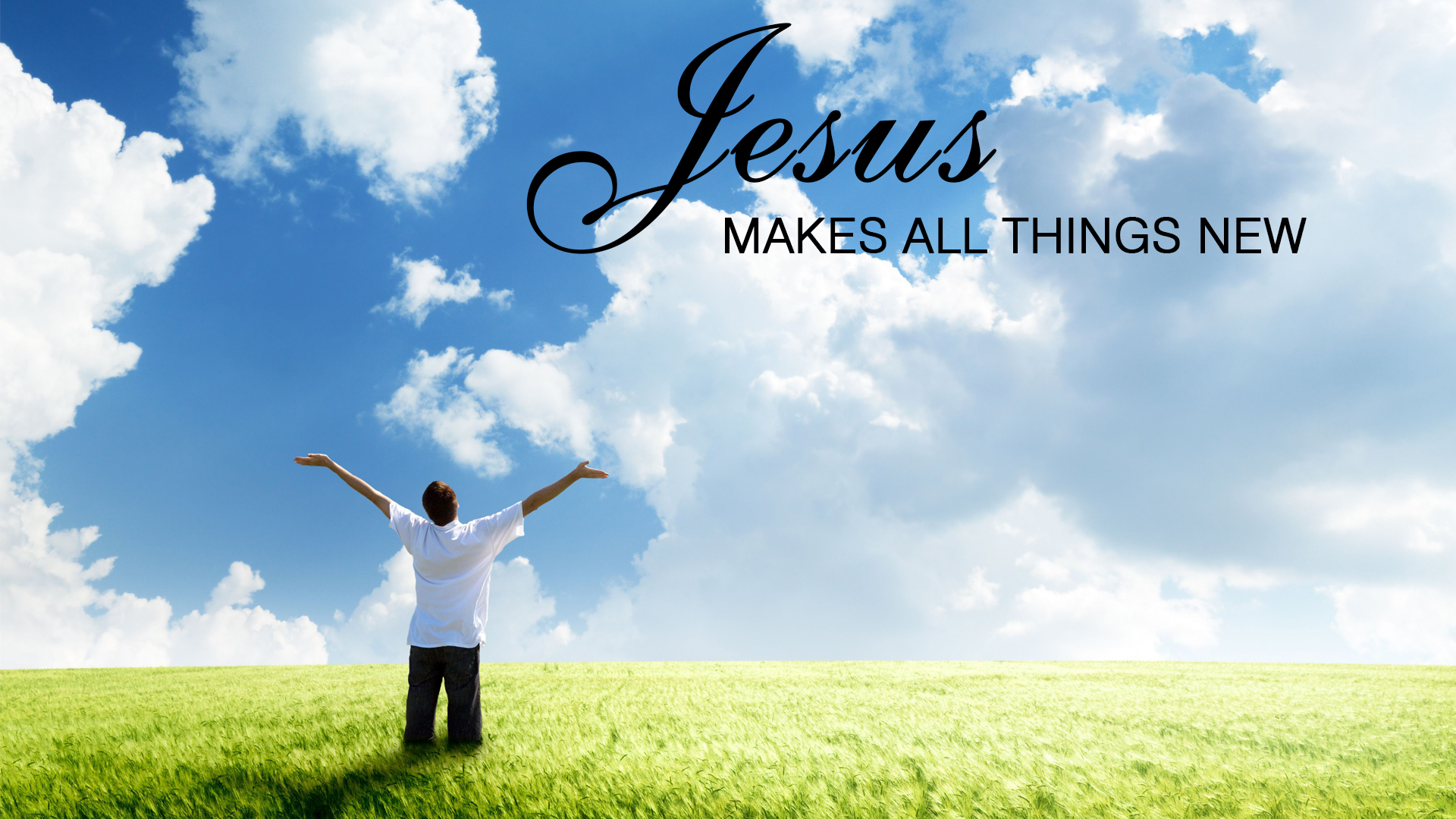 2 Corinthians 5:17-18
17 Therefore, if anyone is in Christ, he is a new creation; old things have passed away; behold, all things have become new. 
18 Now all things are of God,
1, A new nature

Ephesians 4:24  
and that you put on the new man which was created according to God, in true righteousness and holiness.
2, A new identity

Ephesians 1:4  
just as He chose us in Him before the foundation of the world, that we should be holy and without blame before Him in love,
2, A new identity

Ephesians 1:5  
having predestined us to adoption as sons by Jesus Christ to Himself, according to the good pleasure of His will,
2, A new identity

Romans 5:1,2
1 Therefore, having been justified by faith, we have peace with God through our Lord Jesus Christ, 
2 through whom also we have access by faith into this grace in which we stand, and rejoice in hope of the glory of God.
3, A new way of living

Romans 6:6,7
6 knowing this, that our old man was crucified with Him, that the body of sin might be done away with, that we should no longer be slaves of sin. 
7 For he who has died has been freed from sin.
3, A new way of living

Ephesians 4:24-32
24 and that you put on the new man which was created according to God, in true righteousness and holiness. 
25 Therefore, putting away lying, "LET EACH ONE OF YOU SPEAK TRUTH WITH HIS NEIGHBOR," for we are members of one another.
3, A new way of living

Ephesians 4:24-32
26 "BE ANGRY, AND DO NOT SIN": do not let the sun go down on your wrath, 
27 nor give place to the devil. 
28 Let him who stole steal no longer, but rather let him labor, working with his hands what is good, that he may have something to give him who has need
3, A new way of living

Ephesians 4:24-32
29 Let no corrupt word proceed out of your mouth, but what is good for necessary edification, that it may impart grace to the hearers. 
30 And do not grieve the Holy Spirit of God, by whom you were sealed for the day of redemption.
3, A new way of living

Ephesians 4:24-32
31 Let all bitterness, wrath, anger, clamor, and evil speaking be put away from you, with all malice. 
32 And be kind to one another, tenderhearted, forgiving one another, even as God in Christ forgave you.
4, A new authority

Romans 5:17
For if by the one man's offense death reigned through the one, much more those who receive abundance of grace and of the gift of righteousness will reign in life through the
4, A new authority

1 John 5:1,4
1 Whoever believes that Jesus is the Christ is born of God, and everyone who loves Him who begot also loves him who is begotten of Him. 
4 For whatever is born of God overcomes the world. And this is the victory that has overcome the world—our faith.